February 2021winter stormevent
Presentation to NASUCA
Paul Suskie
Executive Vice president & General Counsel
Southwest Power Pool
Updated 5/10/21
2021 winterStorm grid emergency
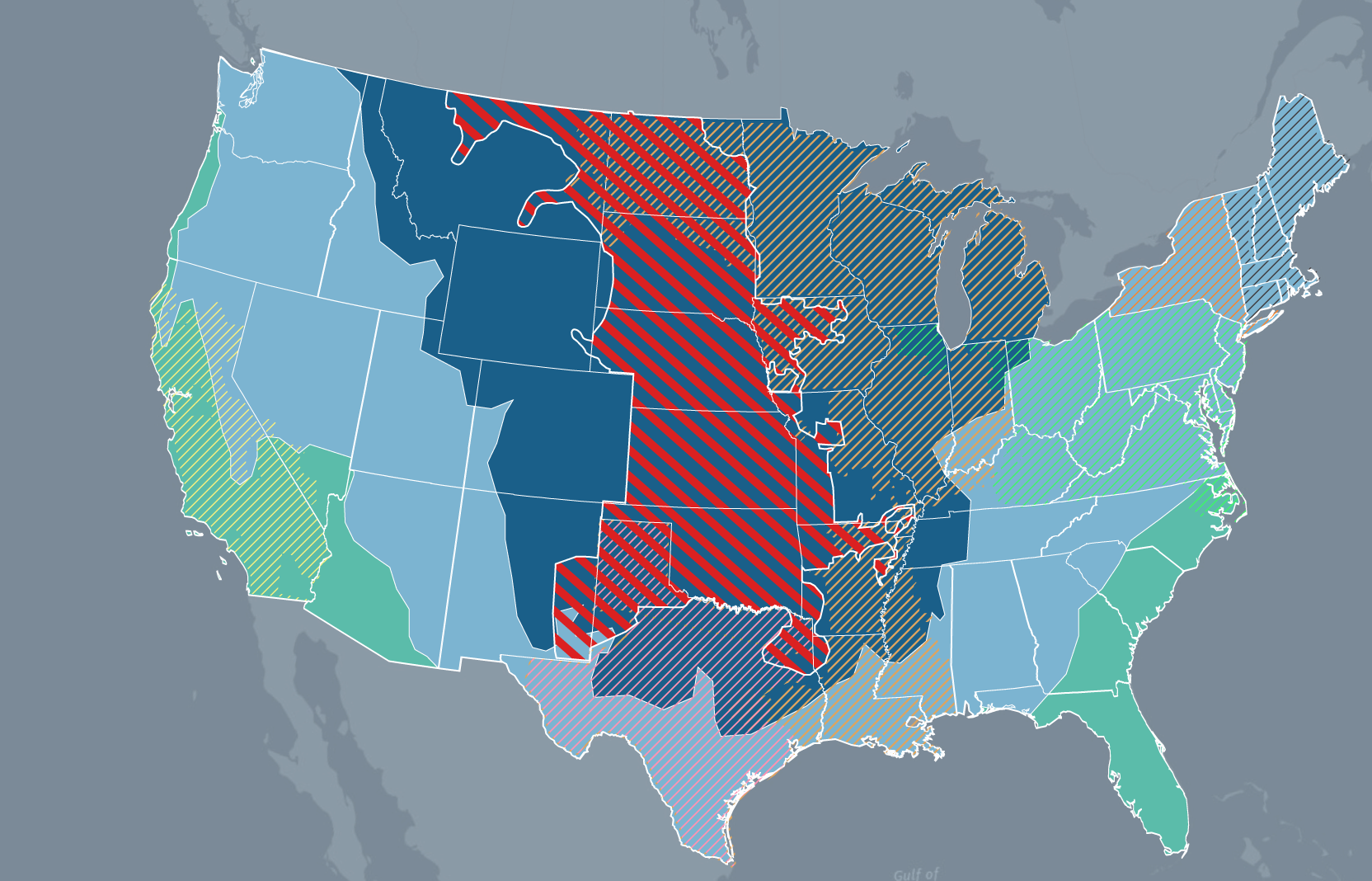 SPP REGION IN COLDEST part of u.s.
ISO-NE
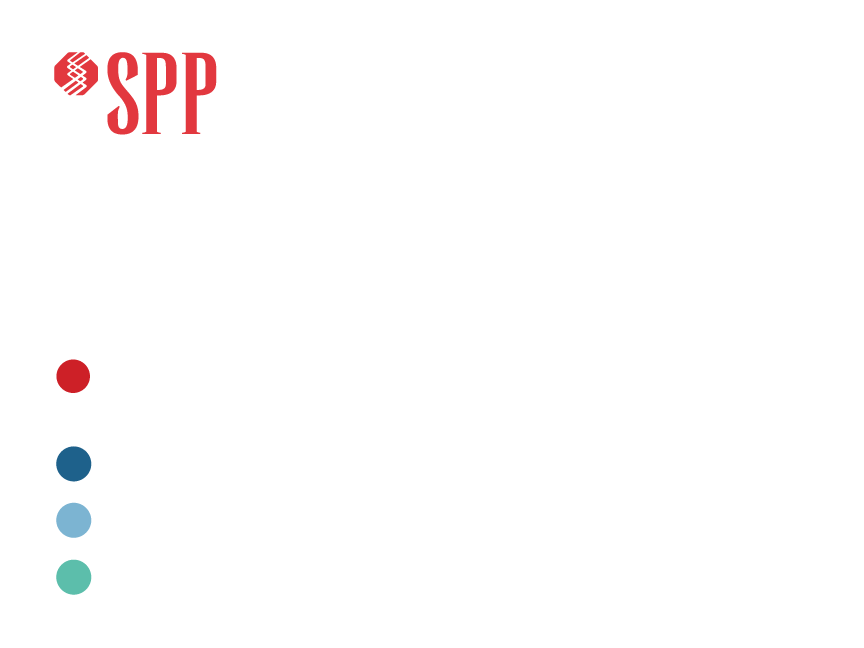 NYISO
MISO
PJM
SPP
CAISO
ERCOT
* Locations of ISOs/RTOs are approximate
Operations data
Interruptions by entity
Required interruptions were allocated to transmission operators on pro-rata basis
2,718 MW
(~6.5% of BA Load)
1359 MW
(~3.2% of BA Load)
610 MW 
(~1.5% of BA Load)
available Generation in SPP Market
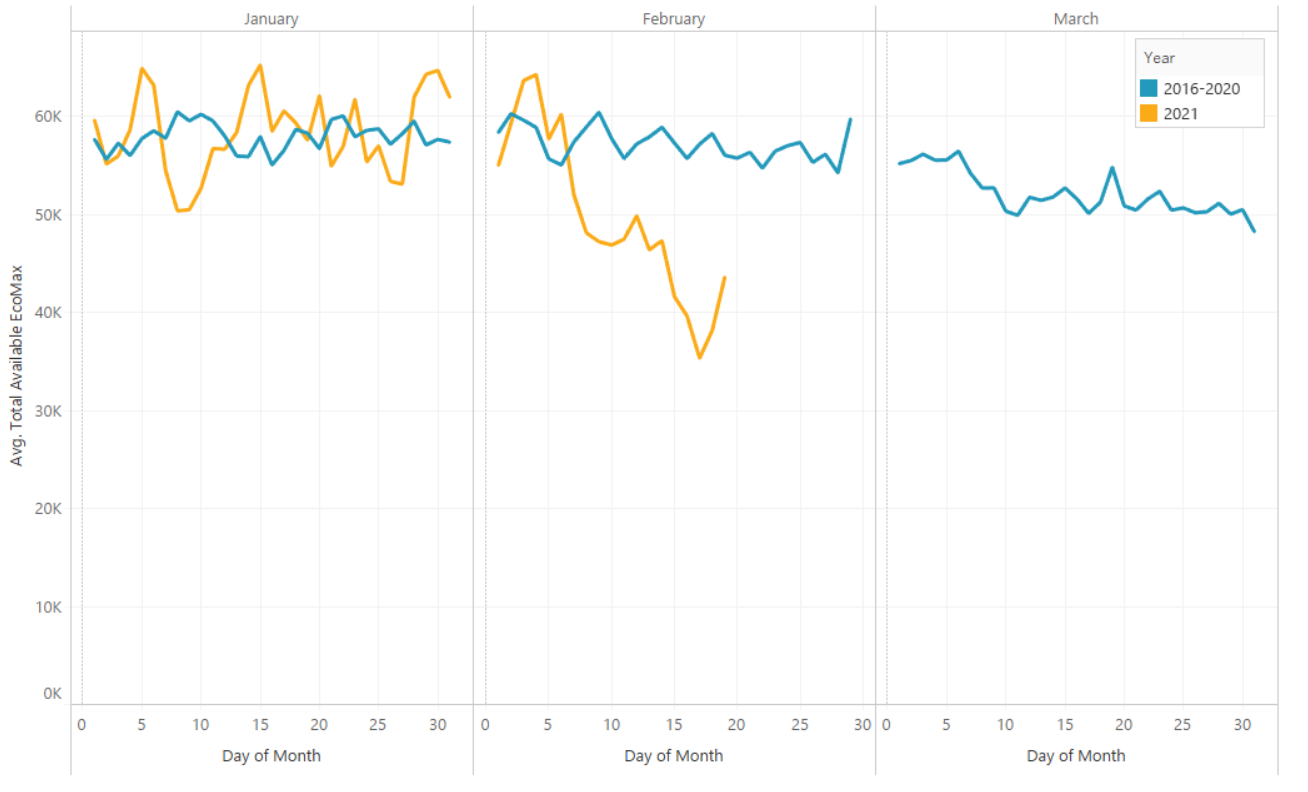 Average Available Generation
Extreme weather reduced available generation by ~20 GW below historical Feb. average
During peak conditions,
gas generation contributed to ~60% of total unavailability 
Wind generation outages ~5x more than first week of Feb
GENERATING CAPACITY OUTAGES
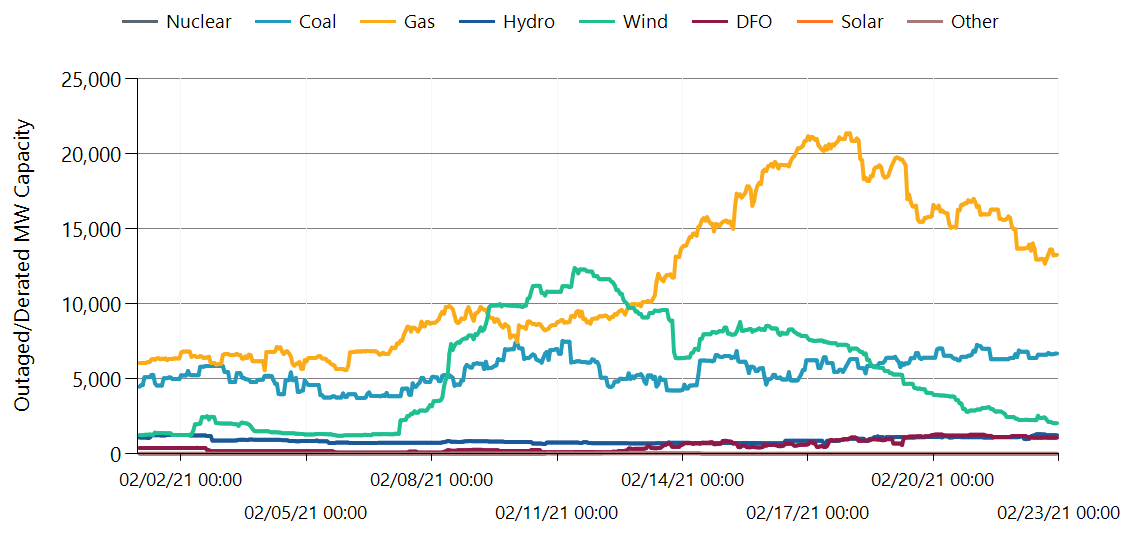 Fuel Oil
Energy Emergency Alerts in Effect
Total GENERATING Capacity in SPP
2/16 EEA3
2/15 EEA3
Available generation during EEA3 periods constituted ~65% of accredited capacity.
Generating Capacity in SPP – Coal
2/16 EEA3
2/15 EEA3
Coal generation during EEA3 periods constituted ~80-82% of accredited capacity.
Generating Capacity in SPP – Gas
2/16 EEA3
2/15 EEA3
Gas generation during EEA3 periods constituted ~42-48% of accredited capacity.
Generating Capacity in SPP – Wind
2/16 EEA3
2/15 EEA3
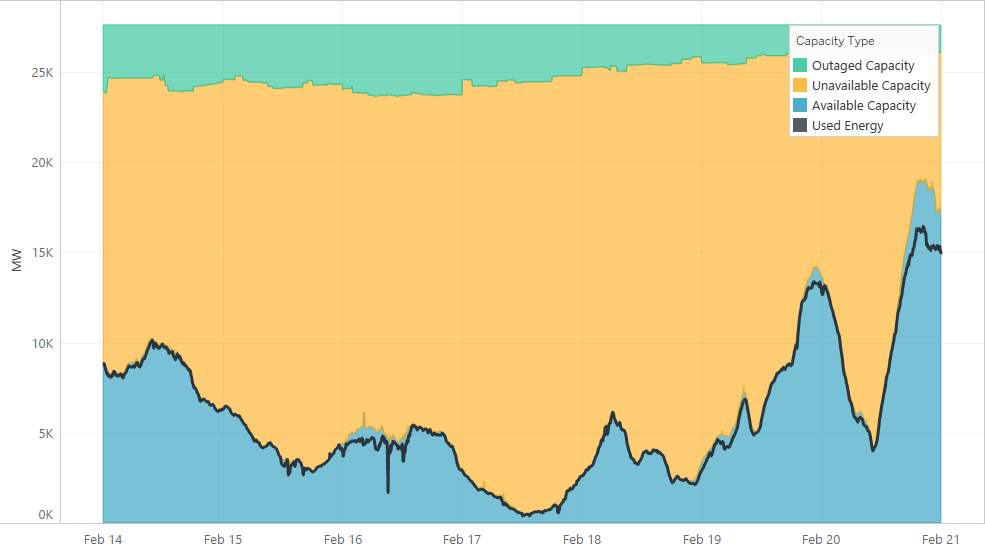 Wind generation during EEA3 periods constituted ~90-115% of accredited capacity.
Energy that met Demand in Real-Time Market
SPP relied on energy from multiple sources, including imports from neighbors
2/15 EEA3
2/16 EEA3
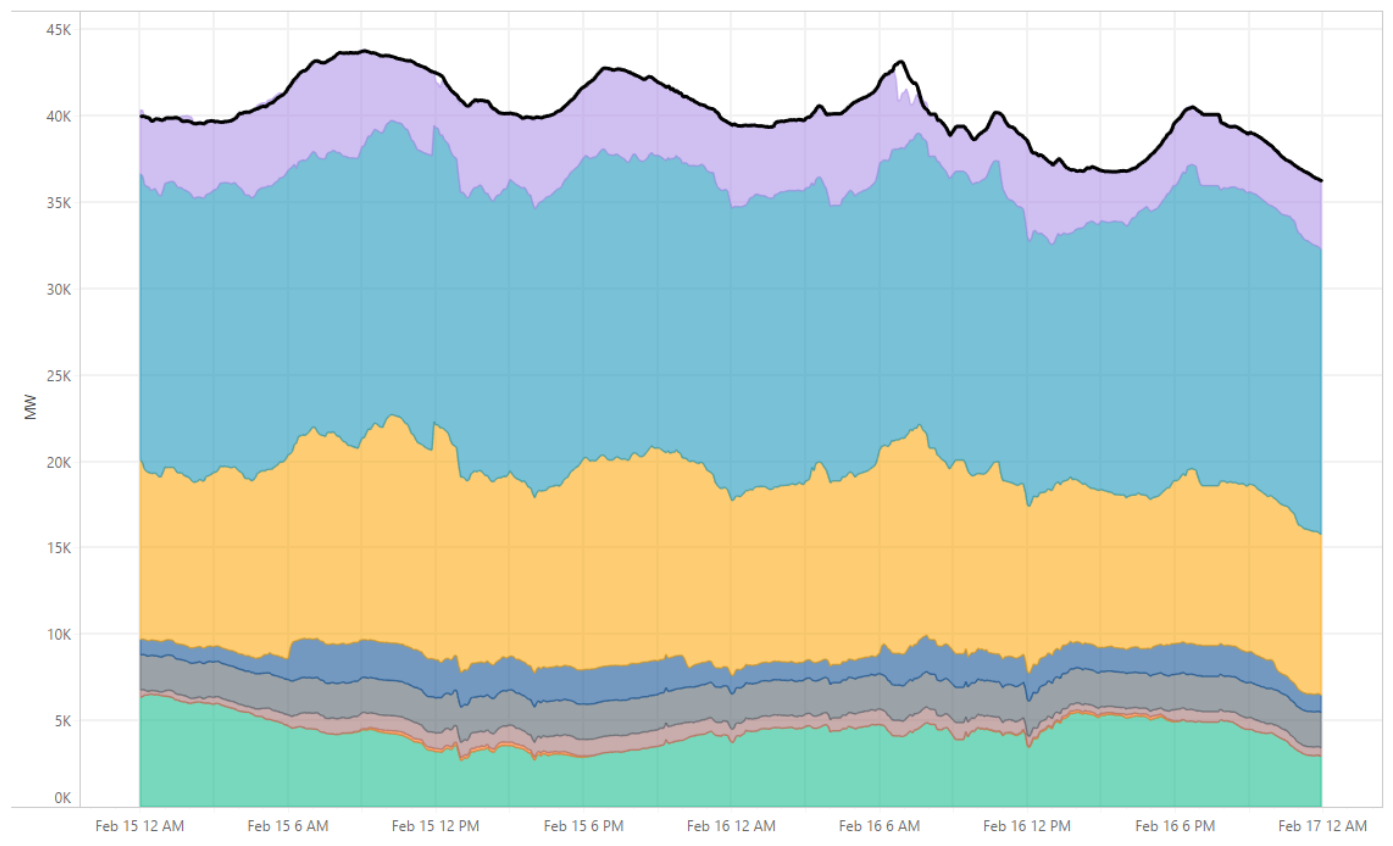 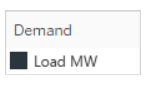 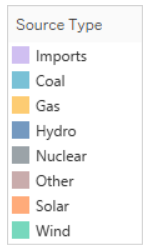 Natural Gas Prices
Natural gas hub prices
Natural gas supply dropped significantly
https://www.eia.gov/todayinenergy/detail.php?id=46896
[Speaker Notes: During the cold snap that affected much of the central part of the country, U.S. dry natural gas production fell to as low as 69.7 billion cubic feet per day (Bcf/d) on February 17, a decline of 21%, or down nearly 18.9 Bcf/d from the week ending February 13. Natural gas production in Texas fell almost 45% from 21.3 Bcf/d during the week ending February 13 to a daily low of 11.8 Bcf/d on Wednesday, February 17, according to estimates from IHS Markit. Temperatures in Texas averaged nearly 30 degrees Fahrenheit lower than normal during the week of February 14.
The decline in natural gas production was mostly a result of freeze-offs, which occur when water and other liquids in the raw natural gas stream freeze at the wellhead or in natural gas gathering lines near production activities. Unlike the relatively winterized natural gas production infrastructure in northern areas of the country, natural gas production infrastructure, such as wellheads, gathering lines, and processing facilities, in Texas are more susceptible to the effects of extremely cold weather. https://www.eia.gov/todayinenergy/detail.php?id=46896]
Communications
SPP Balancing authority Operations: Feb. 4-20, 2021
Time blocks are not to scale
Fri. 2/19
Sat. 2/20
Tues 2/9 to Sat. 2/13
Thurs. 2/4 to Mon. 2/8
Sun. 2/14
Mon. 2/15
Wed. 2/17
Tues. 2/16
Thurs. 2/18
Conservative operations in effect
EEA1 in effect
EEA1
 in effect
EEA 2 in effect
Tues. 2/9: Declared conservative operations until further notice


Thurs. 2/11: Began to commit generating resources multiple days in advancefor Sat. 2/13 to Tues. 2/16


Sat. 2/13: Reminded market participants of emergency cap & offer processes
Conservative operationsin effect
EEA2in effect
Normal operations in effect
Requested member companies issue public appeals for conservation



Declared EEA1 to be effective 2/15 at 05:00
Thurs. 2/4: Issued cold weather alert to grid operators
05:00 Declared EEA1
06:15 Declared EEA3
07:22 Declared EEA2
06:44
Demand interruption
09:20 Ended EEA and remained inconservative operations through 22:00 Sat. 2/20, with appeal for public conservation
09:30 
Ended EEA and remained inconservative operations through 22:00 Sat. 2/20, with appeal for public conservation
10:08Declared EEA3New record peak
10:07 – EEA3
11:30Declared EEA2
12:04 - Demand interruption
12:31Declared EEA1
13:01 - EEA3
13:15 
Declared EEA1
Mon. 2/8: Issued resource alert to grid operators:“Implement resource preparations…ensure resource commitment start-up and run times ...report fuel shortages & transmission outages…”
14:00Declared EEA2
18:25 – DeclaredEEA1
18:20Declared EEA2
18:28Declared EEA2
22:00 Declarednormal operations
22:59 
Declared EEA1
Next Steps
After the storm
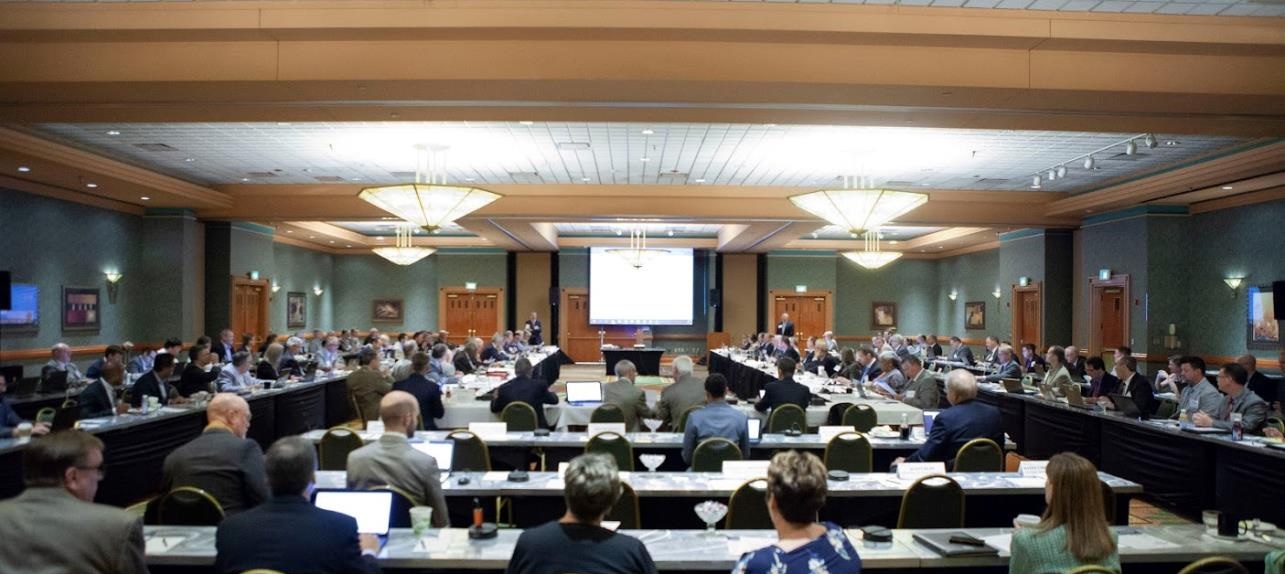 Collaborate with members and industry to ensure region is equipped to manage future crises effectively
Comply with FERC and NERC inquiries
Review processes for improvement areas
Document lessons learned